LEKCJA 5
CZY WIESZ JAK DBAĆ O SIEBIE, GDY JEST SMOG?
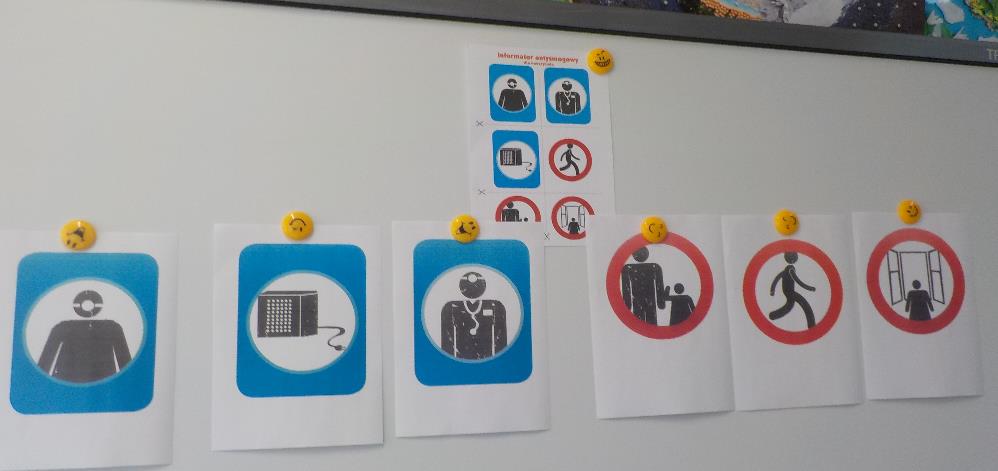 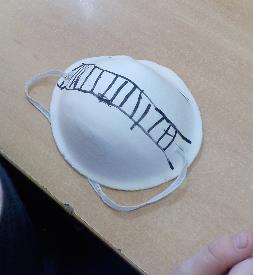 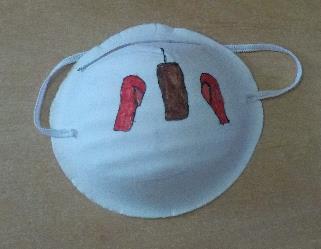 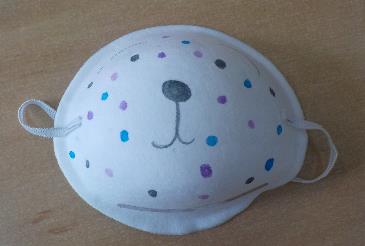 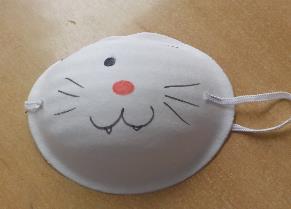 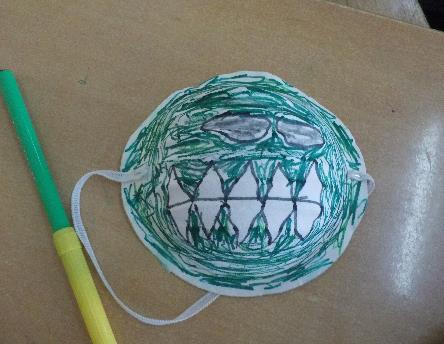 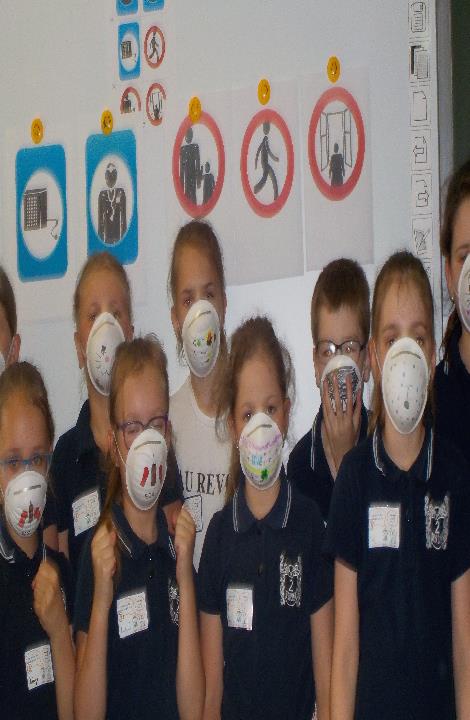 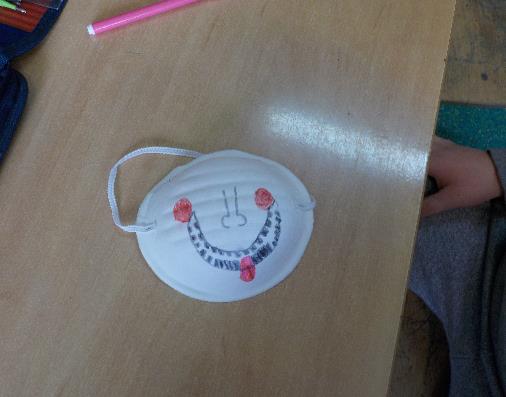 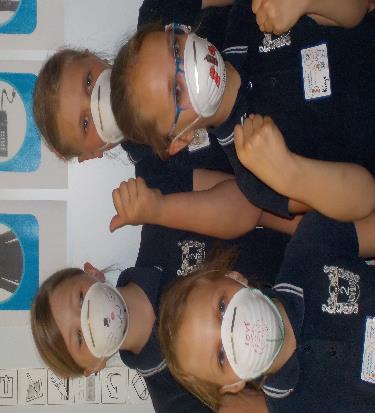 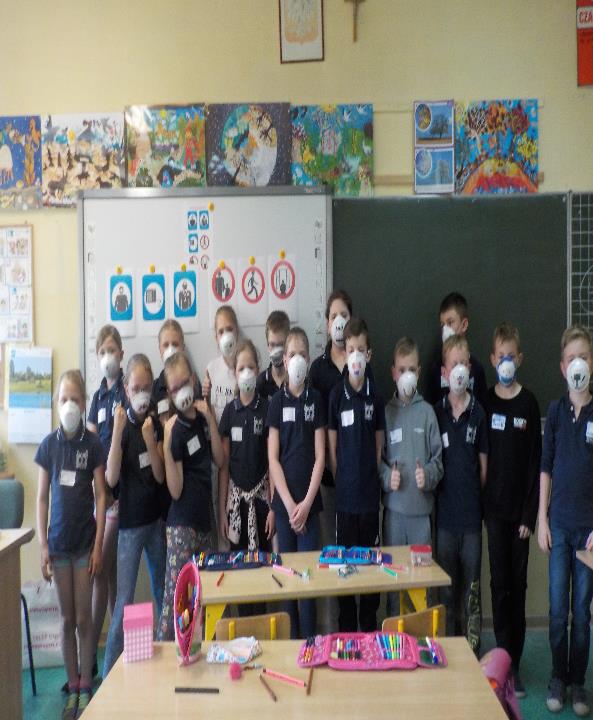 KONIEC DZIĘKUJEMY III C